TENNESSEE COUNTY ATTORNEY ASSOCIATION SPRING CONFERENCEPresented by Laura ChastainEthics CounselBoard of Professional ResponsibilityApril 29, 2022
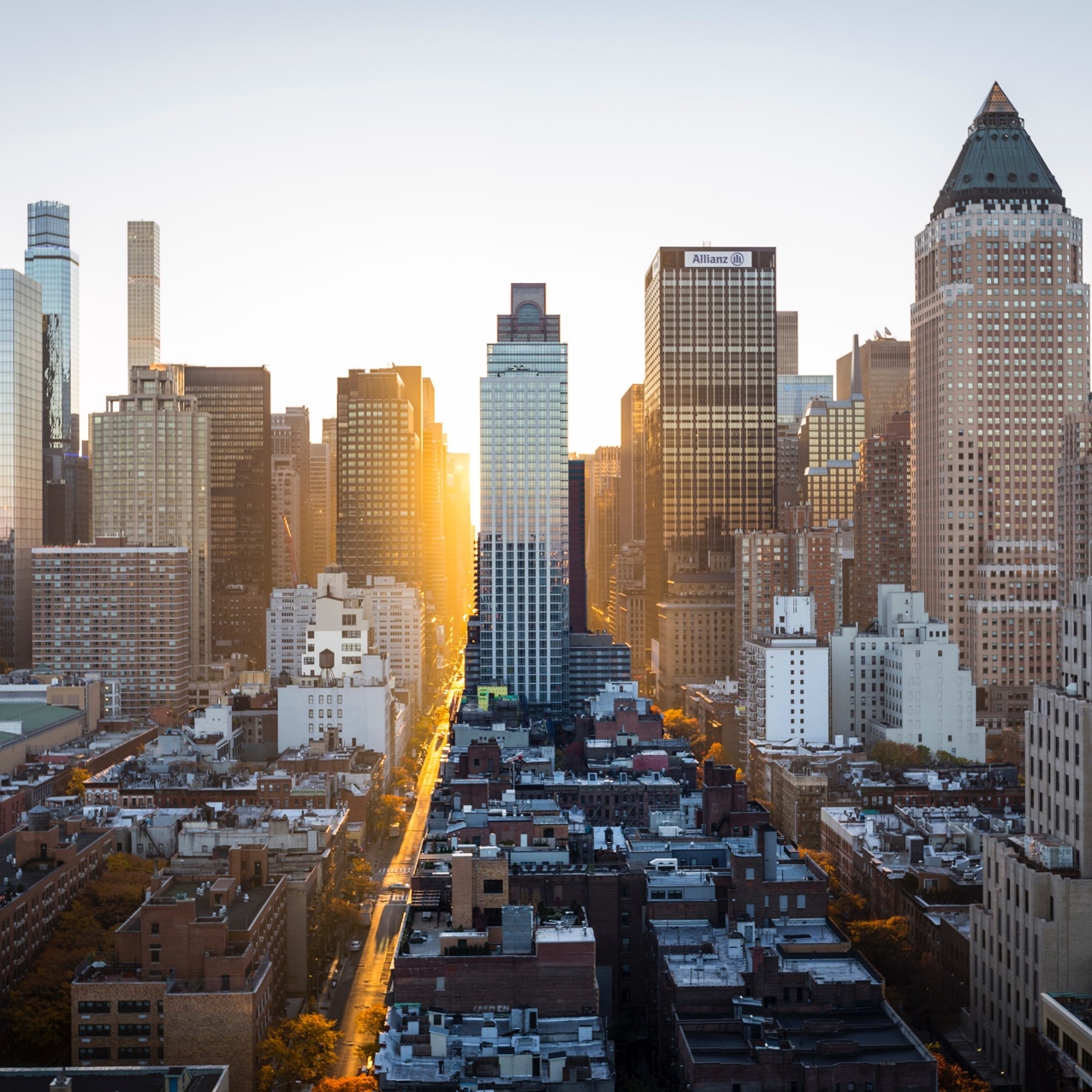 ETHICAL ISSUES FACING COUNTY ATTORNEYS
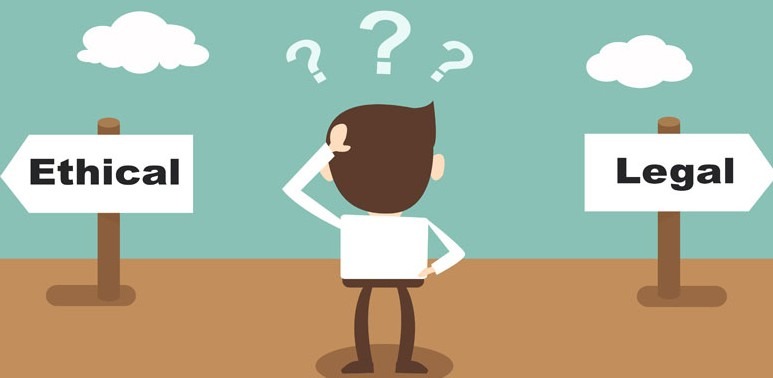 WORKING REMOTELY
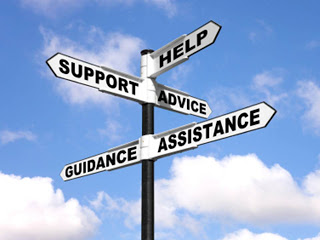 REMEMBER THE ETHICS HOTLINE IS THE PLACE TO GO WHEN YOU HAVE QUESTIONS ABOUT THE ETHICS OF A SITUATION IN WHICH YOU FIND YOURSELF
This Photo by Unknown Author is licensed under CC BY-SA-NC
When giving ethics opinions, ethics counsel is prohibited from giving ethics opinions by board policy in the following situations:
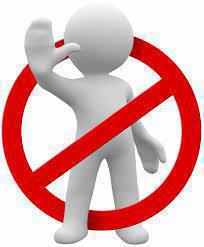 1. A LEGAL QUESTION;
2.  MATTERS PENDING BEFORE A COURT OR       ADMINISTRATIVE BODY;
3.  ANOTHER LAWYER’S CONDUCT;
4. YOUR OWN PAST CONDUCT.
4
CONFLICTS OF INTEREST

LARGEST NUMBER OF INQURIES IN 2021
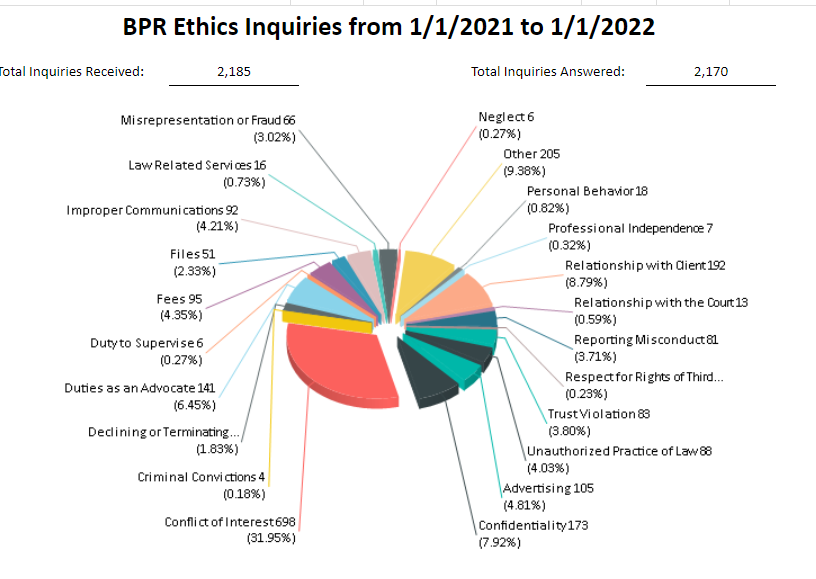 WORKING REMOTELY
GOVERNMENT LAWYERS ARE OFTEN FACED WITH CONFLICT OF INTEREST ISSUES THAT DO NOT EXIST IN NON-GOVERNMENTAL SERVICE
RPC SCOPE COMMENT [19]
“Under various legal provisions, including constitutional, statutory, and common law, the responsibilities of government lawyers may differ from those of lawyers in private client-lawyer relationships.  Certain government lawyers may be authorized to represent several government agencies, officers, or employees in legal controversies in circumstances where a private lawyer could not represent multiple private clients.”
WORKING REMOTELY
ENABLING AUTHORITY
MOST GOVERNMENT LAWYER’ S OBLIGATIONS AND DUTIES ARE SET FORTH IN THEIR ENABLING AUTHORITY BY STATUTE OR CHARTER.
LEGISLATURE HAS NOT CREATED THE OFFICE OF COUNTY ATTORNEY AS A GENERAL LAW APPLICABLE TO ALL COUNTIES
IN COUNTIES HAVING A POPULATION OF LESS THAN 400,000 THAT ADOPT THE COUNTY MANAGER FORM OF GOVERNMENT ARE REQUIRED TO HAVE A COUNTY ATTORNEY, BUT THERE IS NO SUCH REQUIREMENT OF OTHER COUNTIES. THE DUTIES OF COUNTY ATTORNEYS DESCRIBED IN THE STATUTE APPLICABLE TO COUNTIES WHO ADOPT THE MANAGER FORM OF GOVERNMENT MIGHT OR MIGHT NOT INCLUDE REPRESENTING THE SHERIFF AND HIS DEPUTIES. 
T.C.A. 5-15-305
NOT ALL TENNESSEE COUNTIES HAVE A COUNTY ATTORNEY
T.C.A. 5-6-112 SETS OUT THE POWERS AND DUTIES OF COUNTY EXECUTIVES AND PROVIDES: “IF THERE BE NO COUNTY ATTORNEY”, THE COUNTY EXECUTIVE MAY EMPLOY AN ATTORNEY TO ADVISE HIM AND THE LEGISLATIVE BODY OF THE COUNTY. ADDITIONAL DUTIES ARE LISTED WHICH APPARENTLY WOULD NOT INCLUDE REPRESENTING THE SHERIFF OR HIS DEPUTIES.
FOR MOST COUNTY ATTORNEYS, THE SCOPE OF REPRESENTATION IS SET OUT IN THE COUNTY CHARTER.
SCOPE OF REPRESENTATION
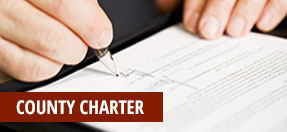 THE FIRST QUESTION TO ASK WHEN TRYING TO DECIDE IF YOU HAVE A CONFLICT IS:  WHO IS MY CLIENT ?
11
“THE IDENTITY OF THE CLIENT IS A CRITICAL THRESHOLD ISSUE, SINCE, AS A CORE PROFESSIONAL PRINCIPLE, THE LAWYER’S PROFESSIONAL DUTIES TO SAFEGUARD HIS OR HER CLIENT’S CONFIDENCES AND TO AVOID CONFLICTS OF INTEREST ARE OWED ONLY TO CLIENTS.”
Richard C. Solomon, Wearing Many Hats:  Confidentiality and Conflicts of Interest Issue for the California Public Lawyer, 25 Sw. U.L. REV. 265, 270 (1996)
“INDEED, THE ABA’S MODEL RULES OF PROFESSIONAL CONDUCT FOR LAWYERS RECOGNIZE THAT, IN THE GOVERNMENT CONTEXT, CLIENT IDENTIFICATION AND THE RESULTING OBLIGATIONS CAN BE QUITE DIFFICULT TO GAUGE.”
ABA MODEL RULE 1.13 ORGANIZATION AS A CLIENT.
Some Ethical Conundrums for City and County Attorneys, Charles W. Thompson, Jr.  Executive Director/General Counsel International Municipal Lawyers Association.
“A LAWYER EMPLOYED OR RETAINED BY AN ORGANIZATION REPRESENTS THE ORGANIZATION ACTING THROUGH ITS DULY AUTHORIZED CONSTITUENTS.”
RPC 1.13 ORGANIZATIONAL CLIENTSSETS FORTH GUIDANCE FOR REPRESENTATION OF THE COUNTY/ENTITY.
RPC 1.7(a)  CONFLICT OF INTEREST CURRENT CLIENTS
“EXCEPT AS PROVIDED IN PARAGRAPH (b), A LAWYER SHALL NOT REPRESENT A CLIENT IF THE REPRESENTATION INVOLVES A CONCURRENT CONFLICT OF INTEREST.  A CONCURRENT CONFLICT OF INTEREST EXISTS IF:
(1)  THE REPRESENTATION OF ONE CLIENT WILL BE DIRECTLY ADVERSE TO ANOTHER CLIENT; OR
(2)  THERE IS A SIGNIFICANT RISK THAT THE REPRESENTATION OF ONE OR MORE CLIENTS WILL BE MATERIALLY LIMITED BY THE LAWYER’S RESPONSIBILITIES TO ANOTHER CLIENT, A FORMER CLIENT OR A THIRD PERSON OR BY A PERSONAL INTEREST OF THE LAWYER.
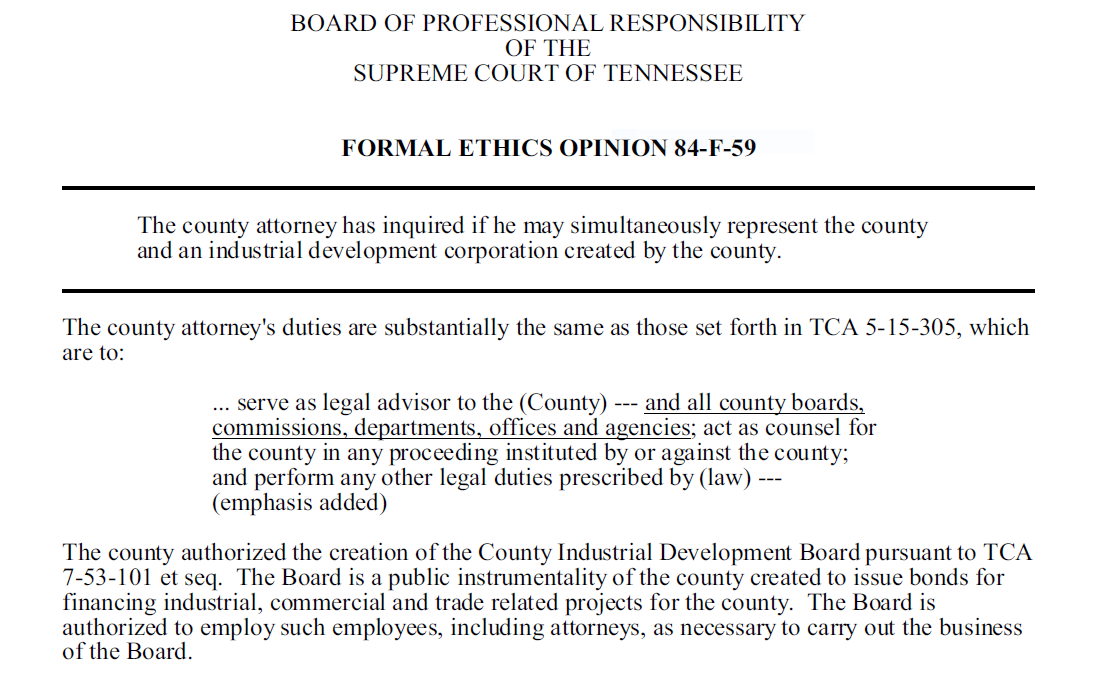 FORMAL ETHICS OPINION 84-F-59
HOW DO YOU RESOLVE THE QUESTION OF  WHETHER YOU HAVE A CONFLICT OF INTEREST ?
1.  Clearly identify the client or clients;
2.  determine whether a conflict of interest exists;
3.  decide whether the representation may be undertaken despite the existence of a conflict, i.e.  whether the conflict is consentable; and
4.  if so, consult with the clients affected under paragraph (a) and obtain their informed consent, confirmed in writing.
RPC 1.7 Comment [2]
17
RESOLUTION OF A CONFLICT OF INTEREST
COMMENT [2] TO RPC 1.7 STATES:
“Resolution of a conflict of interest problem under this Rule requires the lawyer to:  1) clearly identify the client or clients;  2) determine whether a conflict of interest exists;  3) decide whether the representation may be undertaken despite the existence of a conflict, i.e. whether the conflict is consentable; and 4) if so, consult with the clients affected under paragraph (a) and obtain their informed consent, confirmed in writing.  The clients affected under paragraph (a) include both of the clients referred to in paragraph (a)(1) and the one or more clients whose representation might be materially limited under paragraph (a)(2).
18
CAN A MUNICIPALITY GIVE INFORMED CONSENT ?
ALTHOUGH SOME STATES HOLD THAT A GOVERNMENTAL ENTITY CANNOT GIVE INFORMED CONSENT, TENNESSEE HOLDS THAT A “GOVERNMENT OFFICIAL OR ENTITY, LIKE ANY OTHER CLIENT, MAY WAIVE A CONFLICT OF INTEREST UNDER THIS RULE.”
Tenn. Sup. Ct. Rule 8 RPC 1.7 cmt. (19a).”
 PFIZER, INC. and Pharmacia Corp v. Reagan FARR, Commissioner of Revenue, State of Tennessee, 2012 WL 2370619 (Tenn. Ct. App. 2012).
REQUIREMENTS FOR WAIVER OF CONFLICT OR INFORMED CONSENT RPC 1.7(b)
WHAT IS “INFORMED CONSENT” ?
“INFORMED CONSENT” DENOTES THE AGREEMENT BY A PERSON TO A PROPOSED COURSE OF CONDUCT AFTER THE LAWYER HAS COMMUNICATED ADEQUATE INFORMATION AND EXPLANATION ABOUT THE MATERIAL RISKS OF AND REASONABLY AVAILABLE ALTERNATIVES TO THE PROPOSED COURSE OF CONDUCT.
RPC 1.0(e)TERMINOLOGY“INFORMED CONSENT”
WHAT SHOULD THE LAWYER CONSIDER IN OBTAINING “INFORMED CONSENT” ?
WHAT SHOULD THE LAWYER CONSIDER IN OBTAINING “INFORMED CONSENT” ?
WHAT SHOULD THE LAWYER CONSIDER IN OBTAINING “INFORMED CONSENT” ?
WHAT SHOULD THE LAWYER CONSIDER IN OBTAINING “INFORMED CONSENT” ?
WHAT SHOULD THE LAWYER CONSIDER IN OBTAINING “INFORMED CONSENT” ?
MANY COUNTY ATTORNEYS ARE ALSO IN PRIVATE PRACTICE.
RPC 1.11 (d) SHOULD BE CONSULTED WITH REGARD TO CONFLICTS INVOLVING THEIR PRIVATE PRACTICE CONFLICTS:
“A LAWYER SERVING AS A PUBLIC OFFICER OR EMPLOYEE:
(1)  IS SUBJECT TO RPC’S 1.7 AND 1.9; AND
(2)  SHALL NOT:
(i) PARTICIPATE IN A MATTER IN WHICH THE LAWYER PARTICIPATED PERSONALLY AND SUBSTANTIALLY WHILE IN PRIVATE PRACTICE OR NONGOVERNMENTAL EMPLOYMENT, UNLESS THE APPROPRIATE AGENCY GIVES ITS INFORMED CONSENT, CONFIRMED IN WRITNG, OR UNDER APPLICABLE LAW NO ONE IS, OR BY LAWFUL DELEGATION MAY BE, AUTHORIZED TO ACT IN THE LAWYER’S STEAD IN THE MATTER….”
TENNESSEE OPEN MEETINGS ACT
OPEN MEETINGS ACT
“GOVERNMENT LAWYERS IN TENNESSEE ARE ALSO SUBJECT TO THE OPEN MEETINGS ACT AS INTERPRETED BY THE TENNESSEE COURTS.”


RPC SCOPE COMMENT [19]
30
STATEMENT OF PURPOSE
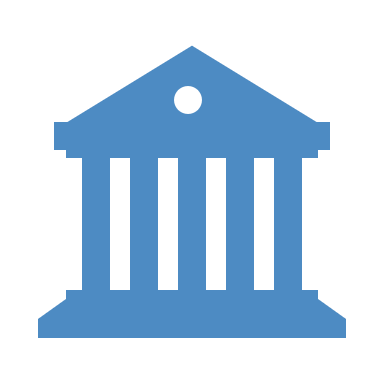 “The general assembly hereby declares it to be the policy of this state that the formation of public policy and decisions is public business and shall not be conducted in secret.”
TENNESSEE OPEN MEETINGS ACTTCA 8-44-101
The law says that actions taken at a meeting in violation of the Open Meetings Act “shall be void and of no effect…” TCA 8-44-105.  The Act also given the courts jurisdiction to “issue injunctions, impose penalties and otherwise enforce the purposes” of the Act if a citizen files a lawsuit.
“ADEQUATE PUBLIC NOTICE”
In order to meet the requirements of the Open Meetings Act, “Adequate Public Notice” must be given before all meeting to which the Act applies.  TCA 8-44-103.
Tennessee Court of Appeals Three Prong Test for “Adequate Public Notice”:
THE REQUIREMENTS OF THE OPEN MEETINGS LAW ARE IN ADDITION TO ANY OTHER NOTICE REQUIRED BY LAW
Example:  Meetings of county legislative bodies, are also governed by the provisions of TCA 5-5-104 and TCA 5-5-105 which require regular meetings to be set by resolution of the county legislative body, and special called meetings require newspaper notice at least five days prior to the meeting that contains the agenda for the meeting.
IF THE OPEN MEETINGS ACT IS VIOLATED:
Any citizen of the state may bring an action against a public body in violation of the law.  Any action taken during a meeting in violation of the Open Meetings Act is considered void.
The enforcement of the Open Meetings Act has been left to citizens and the press through lawsuits in local Chancery and Circuit courts.
KNOX COUNTY OPEN MEETINGS VIOLATION LED TO A JURY TRIAL
In 2007 several Knox County Commissioners deliberated privately before voting to fill eight vacancies on the Commission and 4 vacant countywide offices, including the Sheriff.
After a two week jury trial, the judge accepted the jury’s verdict and removed all 12 officials from office.
Chancellor Ellen Hobbs Lyle issued a written order granting final judgment in favor of plaintiffs in Associated Press v. Tennessee Registry of Election Finance.  The Registry “violated the spirit and requirements of the [Open Meetings Act] by deciding via an email vote whether to recommend settlement with Representative [Joe] Towns.”
OCTOBER 8, 2020 TN JUDGE RULED CAMPAIGN FINANCE AGENCY’S EMAIL VOTE VIOLATED OPEN MEETINGS ACT.
OPEN MEETINGS VIOLATIONS CAN BE CURED.
The only executive sessions the act mentions are designed to protect attorney-client privilege/litigation, exemptions under federal law and doctor-patient confidentiality.
EXECUTIVE SESSIONS
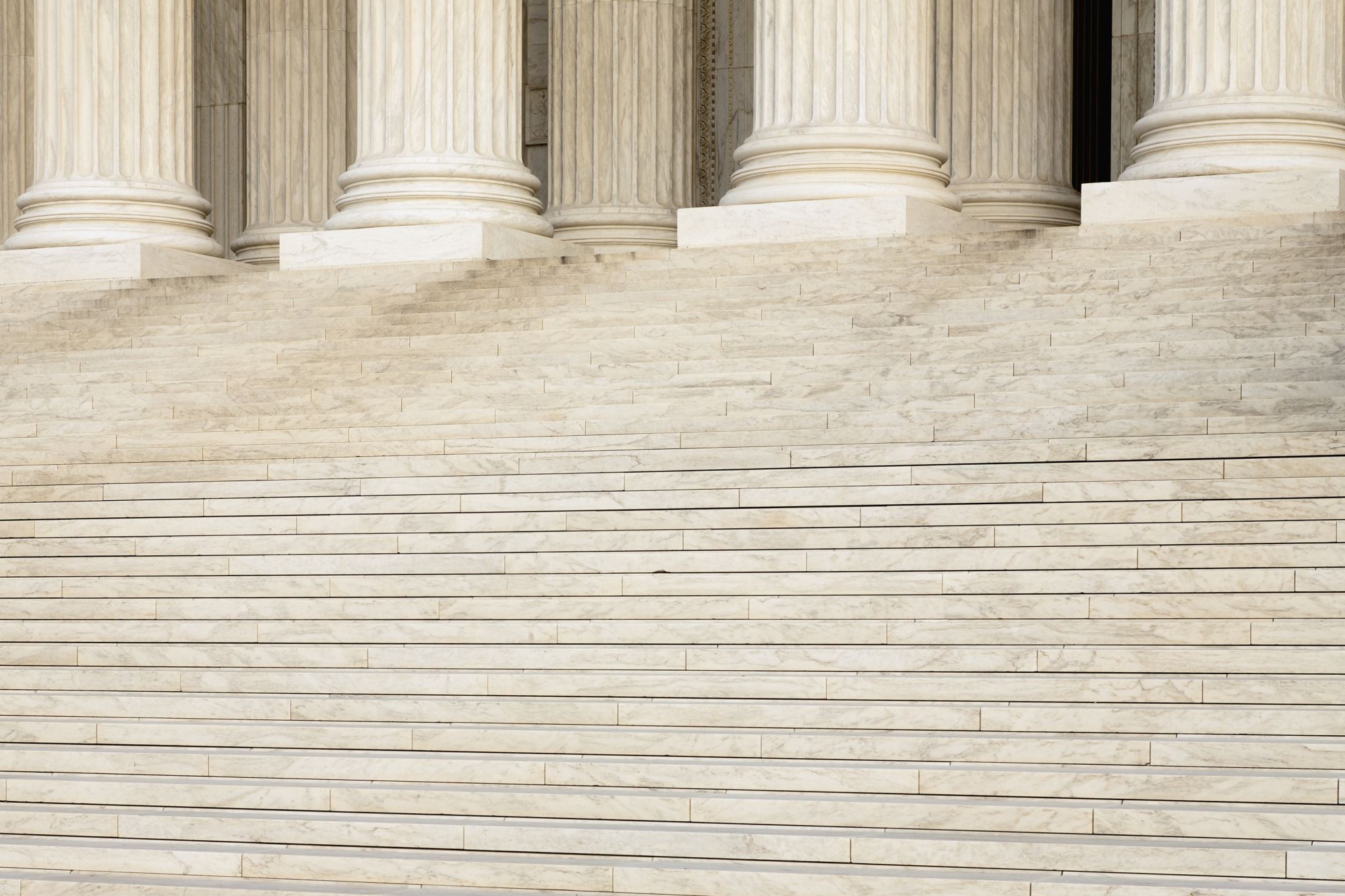 ETHICS UPDATE 2022
THE LAST YEAR HAS BROUGHT MANY CHANGES TO THE ETHICS RULES AND THE RULES OF DISCIPLINARY ENFORCEMENT
ADVERTISING RULES HAVE CHANGED
This Photo by Unknown Author is licensed under CC BY-SA
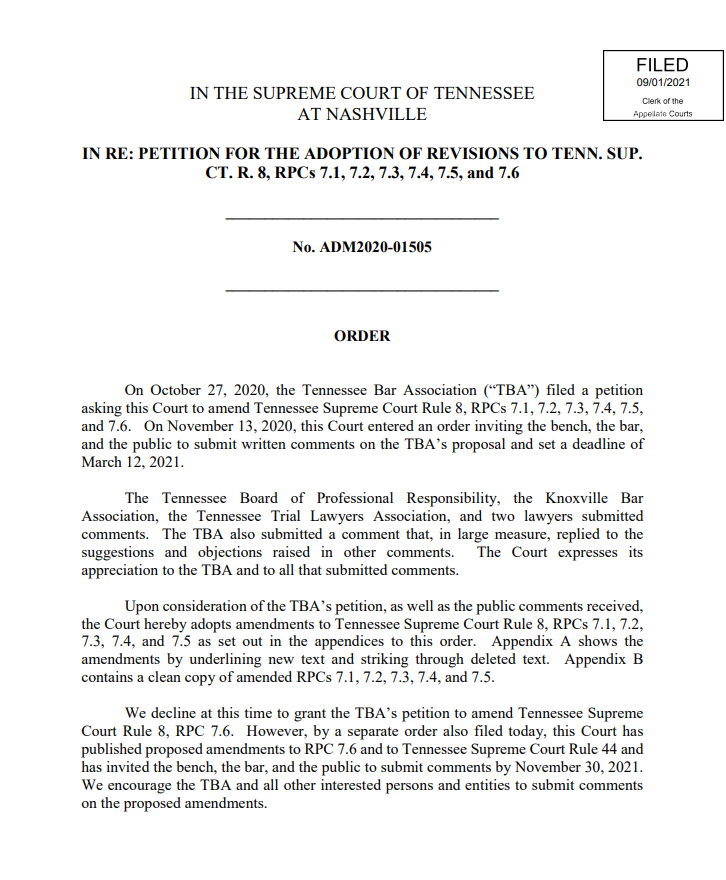 TN SUPREME COURT ORDER9/01/21
THE COURT CONSOLIDATED RPC 7.1 AND 7.2 INTO RPC 7.1(a)(b)(c).
NEW RULE 7.1 COMMUNICATIONS CONCERNING A LAWYER’S SERVICES
(a)  A lawyer shall not make a false or misleading communication about the lawyer or the lawyer’s services.  A communication is false or misleading if it contains a material misrepresentation of fact or law, or omits a fact necessary to make the statement considered as a whole not materially misleading.
(b)  Subject to the requirements of paragraph (a) above and RPC’s 7.3 and 7.6, a lawyer may advertise services through written, recorded, or electronic communications, including public media.  Any communication made under this Rule shall include the name and contact information of at least one lawyer or law firm responsible for its content.
(c)  A Copy or recording of each advertisement shall be retained by the lawyer for two years after its last dissemination along with a record of when and where the advertisement appeared.
ADVERTISING RULES AMENDED
TN SUPREME COURT ORDER FILED 9-1-2021
AREA OF EXPERTISE/SPECIALIZATION

FIRM NAMES

RECORD OF ADVERTISING
RPC’S 7.2, 7.4, and 7.5 DELETED
MOVED TO COMMENTS UNDER RULE 7.1
SOLICITATION
(a)  A solicitation is a targeted communication initiated by or on behalf of a lawyer that is directed to a specific person and that offers to provide, or reasonably can be understood as offering to provide, legal services or a particular matter.
(b)  A lawyer shall not solicit by live person to person contact, or permit employees or agents of the lawyer to solicit by live person to person contact on the lawyer’s behalf, professional employment from a potential client when a significant motive for doing so is the lawyer’s pecuniary gain, unless the person contacted:
(1)  is a lawyer; or
(2) is a person who routinely uses for business purposes the type of legal services offered by the lawyer;
(3)  is pursuant to a court-ordered class action notification; or 
(4)  has a family, close personal, or prior professional relationship with the lawyer.
RPC 7.3 SOLICITATION DELETED AND REPLACED
SOLICITATION
(a)  A solicitation is a targeted communication initiated by or on behalf of a lawyer that is directed to a specific person and that offers to provide, or reasonably can be understood as offering to provide, legal services or a particular matter.
(b)  A lawyer shall not solicit by live person to person contact, or permit employees or agents of the lawyer to solicit by live person to person contact on the lawyer’s behalf, professional employment from a potential client when a significant motive for doing so is the lawyer’s pecuniary gain, unless the person contacted:
(1)  is a lawyer; or
(2) is a person who routinely uses for business purposes the type of legal services offered by the lawyer;
(3)  is pursuant to a court-ordered class action notification; or 
(4)  has a family close personal, or prior professional relationship with the lawyer.
RPC 7.3 SOLICITATION DELETED AND REPLACED
(d)  A lawyer shall not solicit professional employment from any person if:
(1)  the target of the solicitation has made known to the lawyer a desire not to be solicited by the lawyer; or
(2)  the solicitation involves coercion, duress, fraud, harassment, intimidation, overreaching, or undue influence; or
(3) a significant motive for the solicitation is the lawyer’s pecuniary gain and the communication concerns an action for personal injury, divorce or legal separation, worker’s compensation, wrongful death, or otherwise relates to an accident, filing of divorce or legal separation, or disaster occurred more than thirty (30) days prior to the mailing or transmission of the communication or the lawyer has a family, close person, or prior professional relationship with the person solicited.
LIMITATION ON SOLICITATIONRPC 7.3 (d)
(e)  A copy of each written, audio, video or electronically transmitted communication sent to a specific recipient under this Rule shall be retained by the lawyer for two years after its last dissemination along with a record of when, and to whom, it was sent.
RECORD RETENTIONRPC 7.3(e)
(f)  A lawyer shall not compensate, give or promise anything of value to a person who is not an employee or lawyer in the same law firm for the purpose of recommending or securing the services of the lawyer or the lawyer’s law firm, except that a lawyer may:
(1)  pay the reasonable cost of advertisements and other communications permitted by RPC 7.1 including online group advertising:
(2)  pay the usual charges of a registered intermediary organization as permitted by RPC 7.6;
(3)  may pay for a law practice in accordance with RPC 1.17;
(4)  pay a sponsorship fee or a contribution to a charitable or other non-profit organization in return for which the lawyer will be given publicity as a lawyer; and
(5)  refer clients to another lawyer or nonlawyer professional pursuant to an agreement not otherwise prohibited under these Rules that provides for the other person to refer clients or customers to the lawyer; if;
(i)  the reciprocal referral agreement is not exclusive; and
(ii)  the client is informed of the existence and nature of the agreement.
PAYING OTHERS TO RECOMMEND A LAWYERRPC 7.3(f)
RPC 7.4 DELETEDAREA OF EXPERTISE/ SPECIALIZATIONMOVED TO  COMMENTS [9]-[10] UNDER RPC 7.1
SUMMARY
Lawyers may advertise areas of practice, but cannot communicate that the lawyer is a specialist in a particular field unless the lawyer has been certified by an organization accredited by the American Bar Association’s House of Delegates and has registered that certification with the Tennessee Commission on Continuing Legal Education in accordance with TN Supreme Court Rule 21.  Lawyers shall not state or imply that the lawyer has received any certification of specialty from the Tennessee Commission on Continuing Legal Education.
ESSENTIALLY THE SAME WORDING
RPC 7.5 FIRM NAMES DELETED MOVED TO COMMENTS [11]-[13]UNDER RPC 7.1
THE COURT MOVED THE SAME WORDING OF THE COMMENTS TO PREVIOUS RULE 7.5 TO COMMENTS [11]-[13] UNDER NEW RULE 7.1.
An Intermediary Organization is a lawyer-advertising cooperative, lawyer referral service, prepaid legal insurance provider, or a similar organization the business or activities of which include the referral of its customers, members, or beneficiaries to lawyers for the performance of fee-generating legal services or the payment for or provision of legal services to the organization’s customers, members, or beneficiaries in matter for which the organization does not bear ultimate responsibility.
RULE 7.6INTERMEDIARY ORGANIZATIONSDELETED AND REPLACED12/15/21
A tribunal appointing or assigning lawyers to represent parties before the tribunal or a government agency performing such functions on behalf of a tribunal is not an intermediary organization under this Rule.
(b)  Before and while participating in an intermediary organization, a lawyer shall be licensed and in good standing to practice law in Tennessee and shall make reasonable efforts to ensure that the intermediary organization’s conduct complies with the professional obligations of the lawyer, including the following conditions:
	1.  The intermediary organization does not 	direct or regulate the lawyer’s professional 	judgment in rendering legal services to the 	clients;
RULE 7.6Continued
RULE 7.6Continued
2.  The intermediary organization, including its agents and employees, does not engage in improper solicitation prohibited by RPC 7.3;
3.  The intermediary organization makes the criteria for inclusion available to prospective clients, including any payment made or arranged by the lawyer(s) participating in the service and any fee charged to the client for use of the service at the outset of the client’s interaction with the intermediary organizations.
4. The function of the referral arrangement between lawyer and intermediary organization is fully disclosed to the client at the outset of the client’s interaction with the lawyer;
5.  The intermediary organization does not require the lawyer to pay more than a reasonable sum representing a proportional share of the organization’s administrative and advertising costs;
6.  The intermediary organization is not owned, controlled, or directed by the lawyer, a law firm with which the lawyer is associated, or a lawyer with whom the lawyer is associated in a firm; and
RULE 7.6Continued
6.  If a lawyer discovers the intermediary organization’s noncompliance with the lawyer’s professional obligations or any of the conditions in paragraph (b), the lawyer shall either withdraw from participation or seek to correct the noncompliance.  If the intermediary organization fails to correct the noncompliance, the lawyer must withdraw from participation.
RULE 7.6Continued
NEW SECTION TO TRUST ACCOUNT RULE
RPC 1.15(f) A lawyer who learns of unidentified funds in an IOLTA account must make periodic efforts to identify and return the funds to the rightful owner. If after 12 months of the discovery of the unidentified funds the lawyer determines that ascertaining the ownership or securing the return of the funds will not succeed, the lawyer must remit the funds to the Tennessee Lawyers’ Fund for Client Protection (TLFCP). No charge of ethical impropriety or other breach of professional conduct shall attend to a lawyer’s exercise of reasonable judgment under this paragraph (f).
NEW SECTION (f) ADDED TO EXISTING TRUST ACCOUNT RULE 1.15
NEW FORM FOR LAWYERS’ FUND FOR CLIENT PROTECTION
1,668COMPLAINTS FILED LAST YEAR
This Photo by Unknown Author is licensed under CC BY-SA
DISCIPLINE
NEW TENNESSEE SUPREME COURT ORDER REGARDING DISCIPLINARY APPEALS
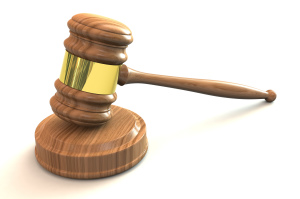 This Photo by Unknown Author is licensed under CC BY-ND
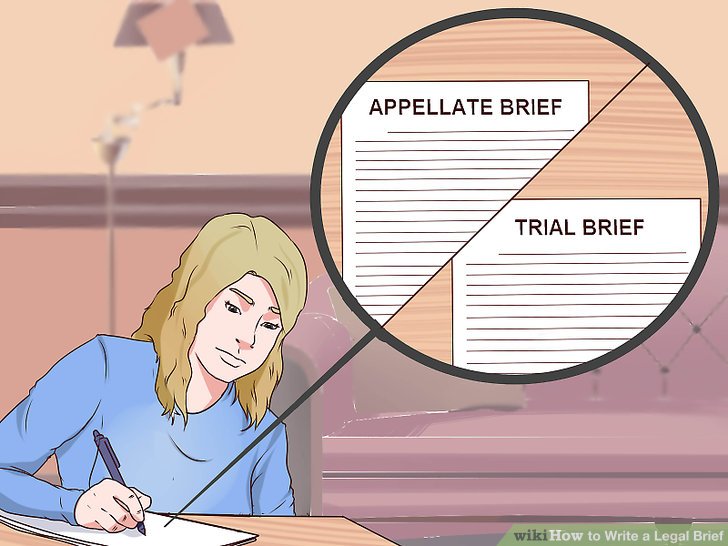 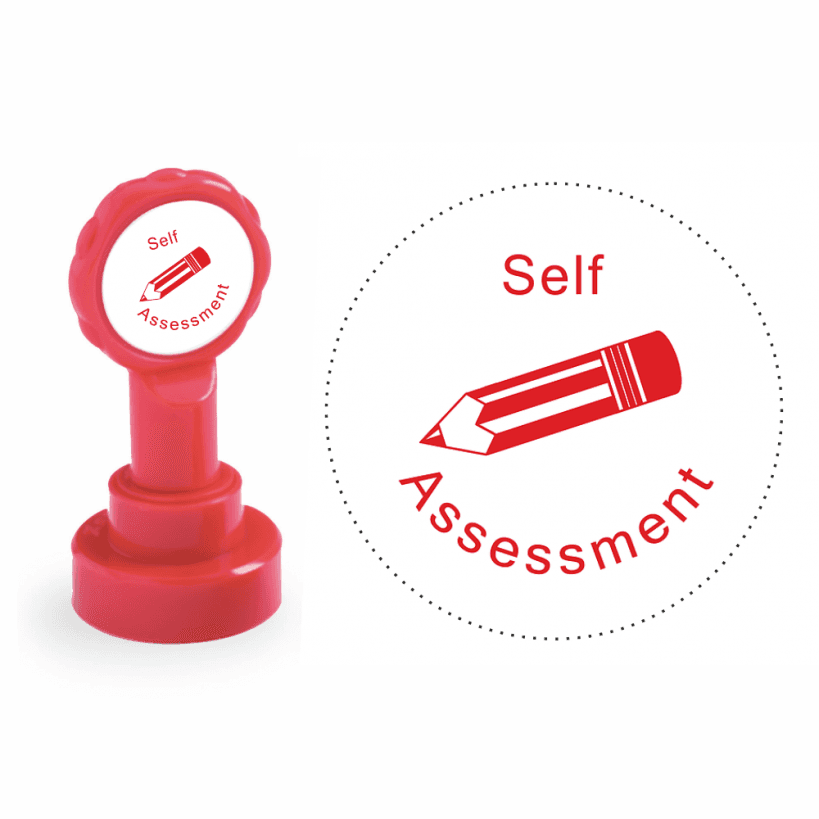 THE TEN SELF – ASSESSMENTS FOCUS ON THE TEN CORE PRACTICE PRINCIPLES
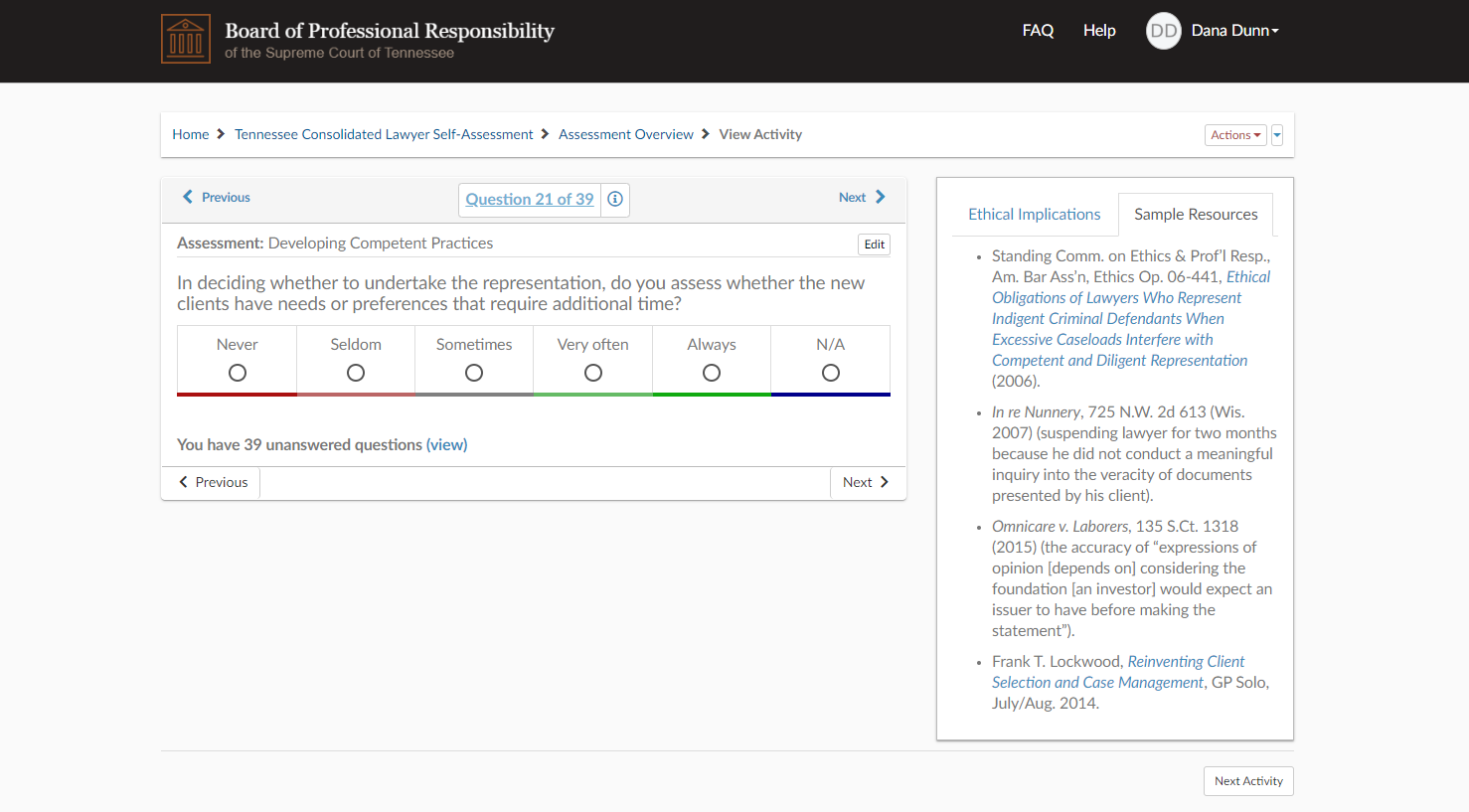 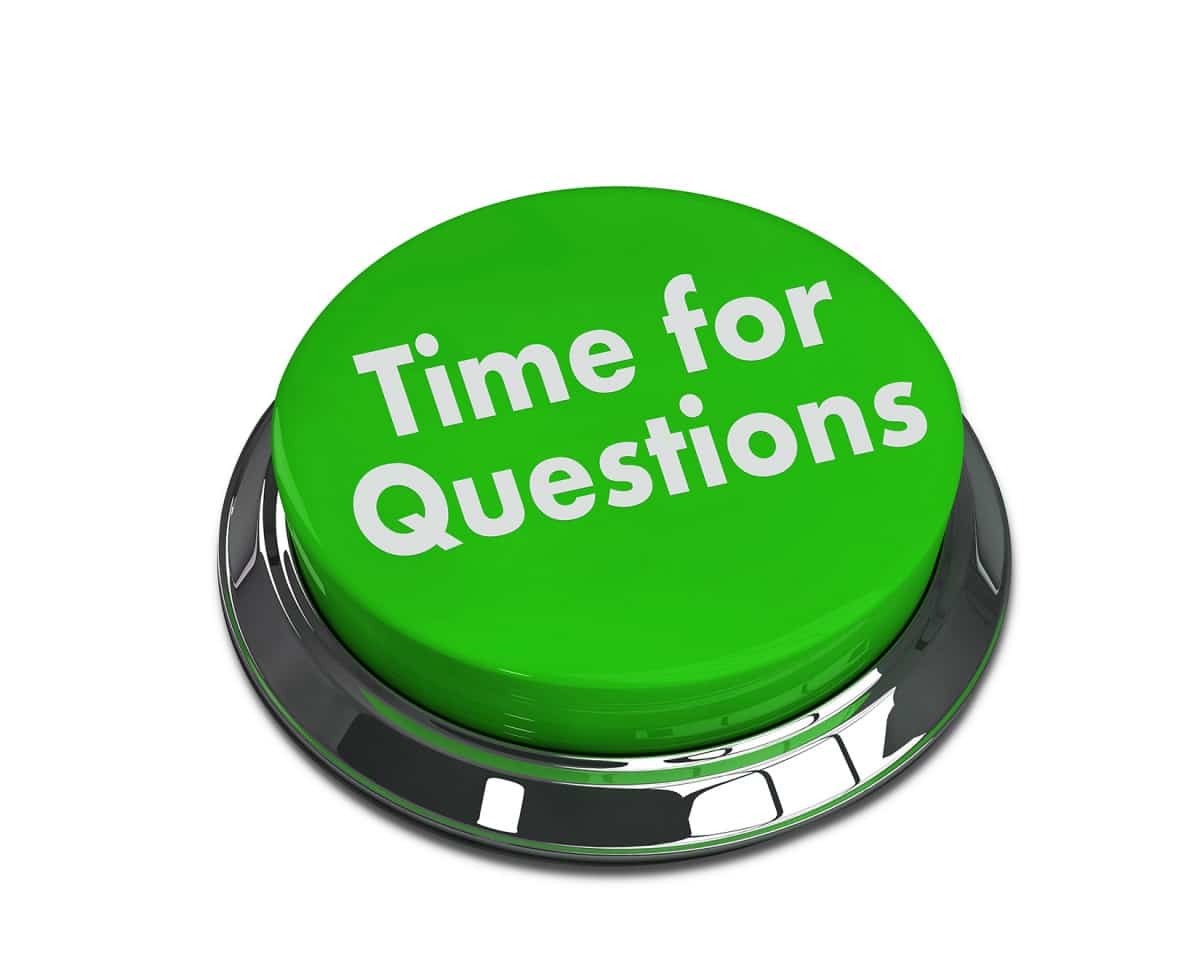 73
This Photo by Unknown Author is licensed under CC BY-NC-ND